UNIT 6 WHAT’S WRONG
6.1 HOW ARE YOU FEELING?
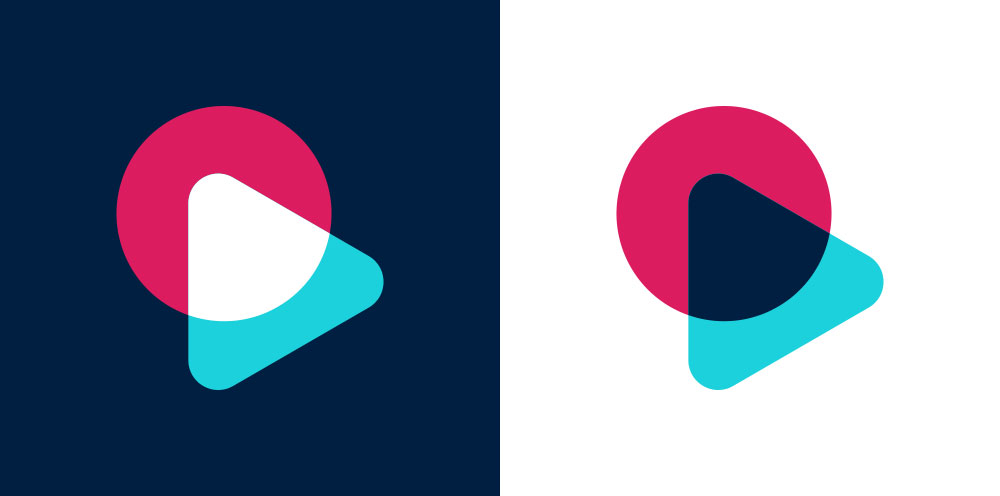 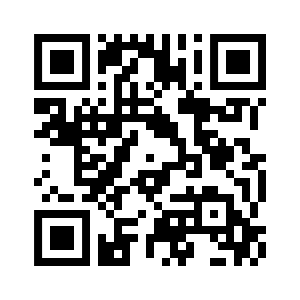 [Speaker Notes: https://hr.izzi.digital/#/repository/204]
HOW ARE YOU FEELING?
UNIT 6 WHAT’S WRONG
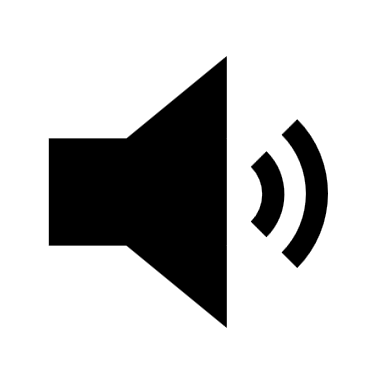 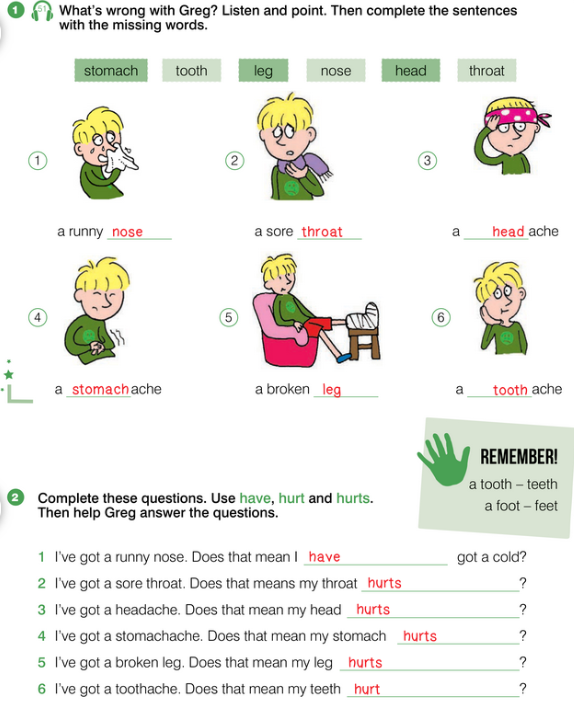 [Speaker Notes: https://hr.izzi.digital/#/repository/204]
HOW ARE YOU FEELING?
UNIT 6 WHAT’S WRONG
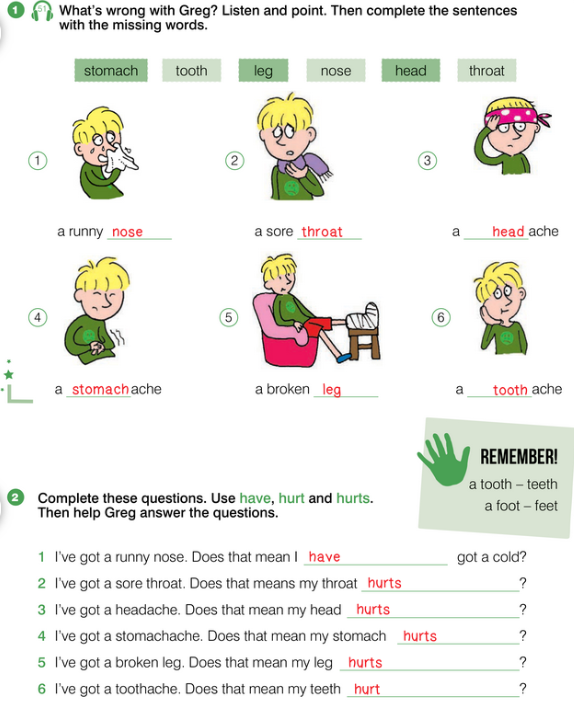 runny nose = šmrkav nos
sore throat = bolno grlo
headache = glavobolja
stomachache = trbobolja
broken leg = slomljena noga
toothache = zubobolja
a cold = prehlada
hurt = boljeti
[Speaker Notes: https://hr.izzi.digital/#/repository/204]
HOW ARE YOU FEELING?
UNIT 6 WHAT’S WRONG
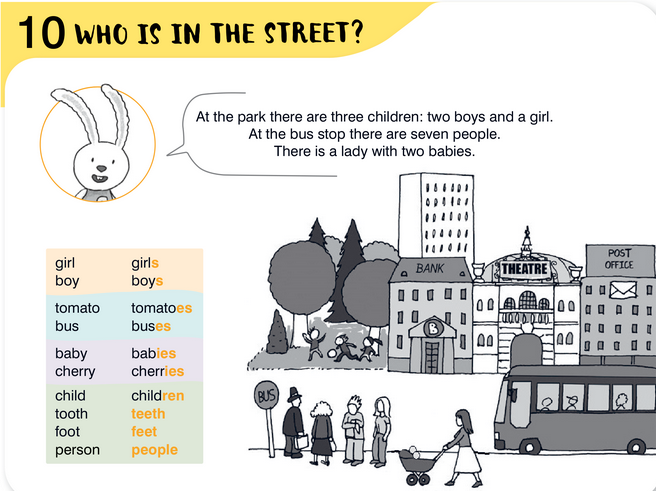 [Speaker Notes: https://hr.izzi.digital/#/repository/204]
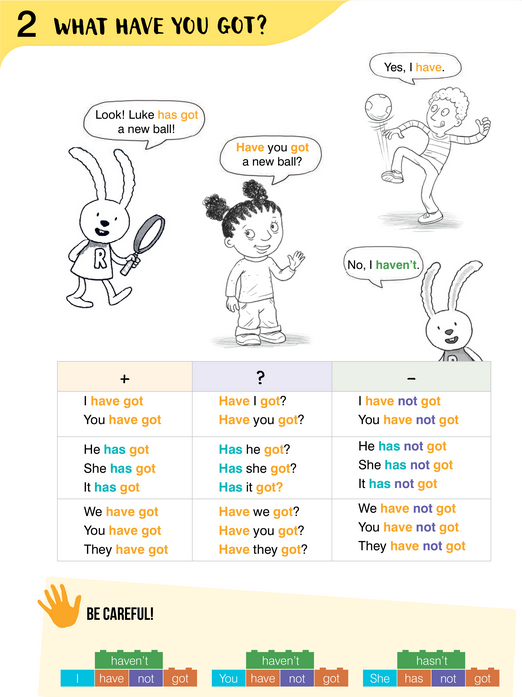 UNIT 6 WHAT’S WRONG
HOW ARE YOU FEELING?
[Speaker Notes: https://hr.izzi.digital/#/repository/204]
HOW ARE YOU FEELING?
UNIT 6 WHAT’S WRONG
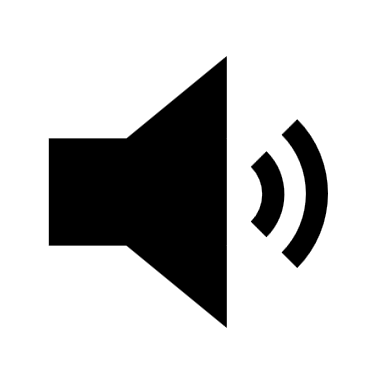 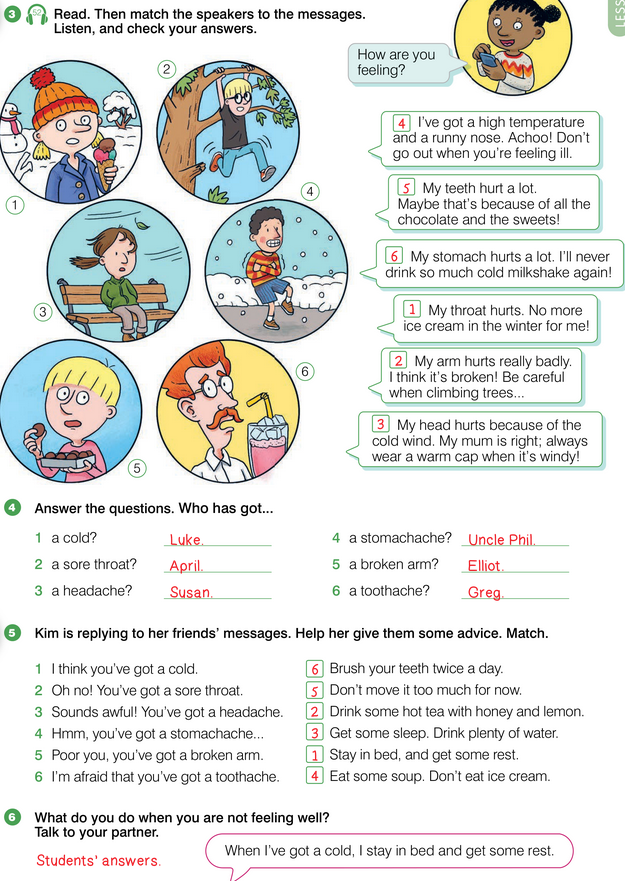 [Speaker Notes: https://hr.izzi.digital/#/repository/204]
HOW ARE YOU FEELING?
UNIT 6 WHAT’S WRONG
high temperature = visoka temperatura
achoo! = kih!
feel ill = biti/osjećati se bolestan
sweets = slatkiši
milkshake = frape
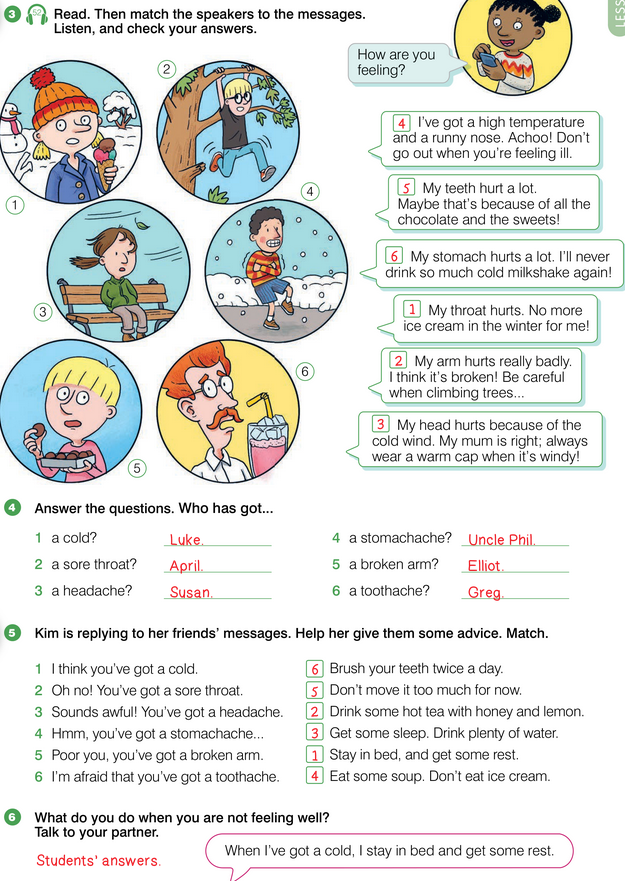 [Speaker Notes: https://hr.izzi.digital/#/repository/204]
HOW ARE YOU FEELING?
UNIT 6 WHAT’S WRONG
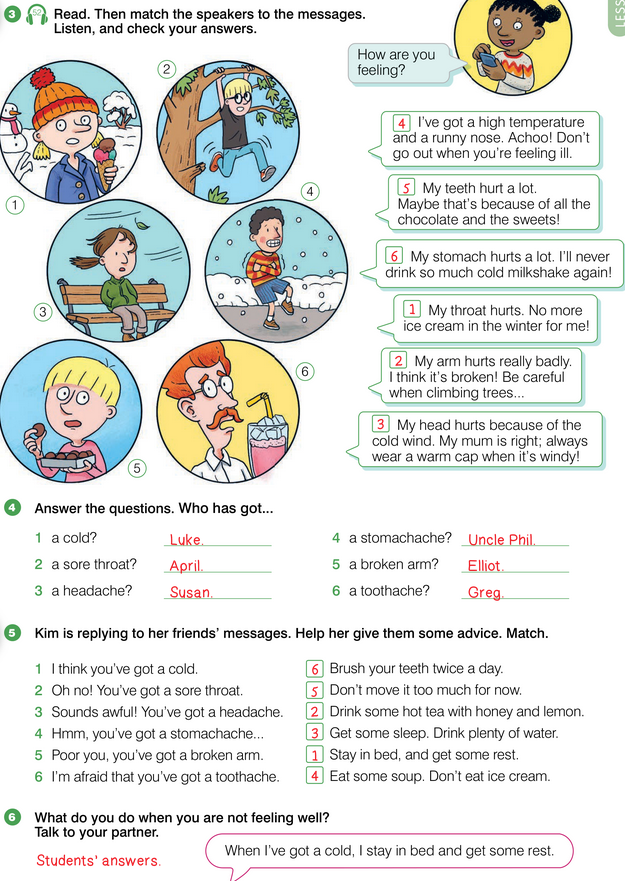 [Speaker Notes: https://hr.izzi.digital/#/repository/204]
HOW ARE YOU FEELING?
UNIT 6 WHAT’S WRONG
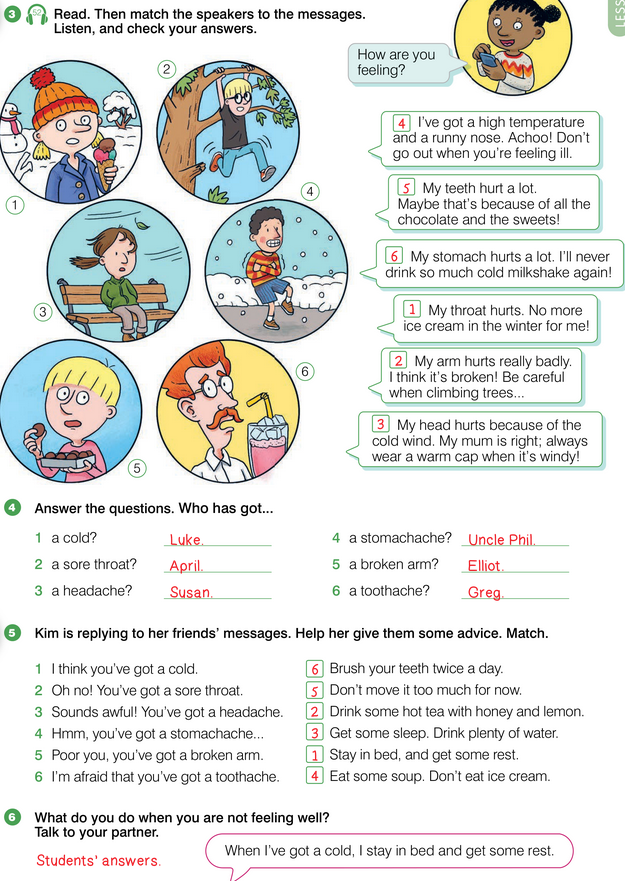 [Speaker Notes: https://hr.izzi.digital/#/repository/204]
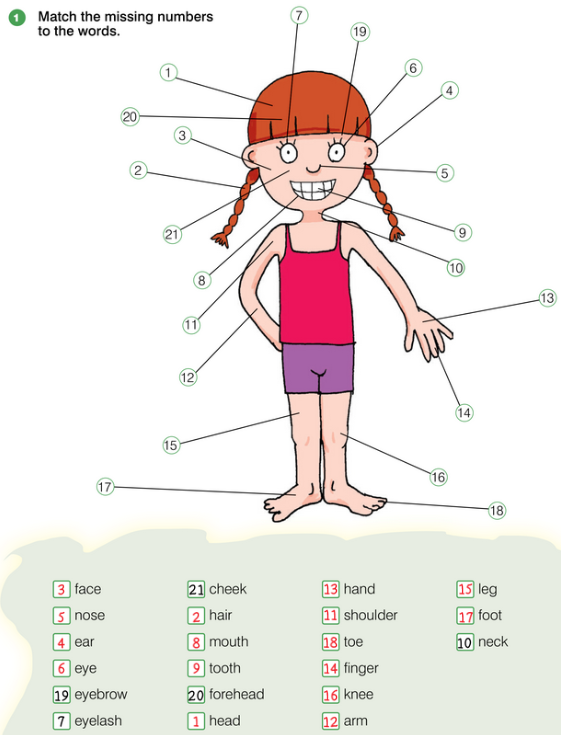 UNIT 6 WHAT’S WRONG
HOW ARE YOU FEELING?
head = glava
hair = kosa
face = lice
ear = uho
nose = nos
eye = oko
eyelash = trepavica
mouth = usta
tooth = zub
neck = vrat
shoulder = rame
arm = ruka
hand = šaka
finger = prst (ručni)
leg = noga
knee = koljeno
foot = stopalo
toe = prst (nožni)
eyebrow = obrva
forehead = čelo
cheek = obraz
[Speaker Notes: https://hr.izzi.digital/#/repository/204]
HOW ARE YOU FEELING?
UNIT 6 WHAT’S WRONG
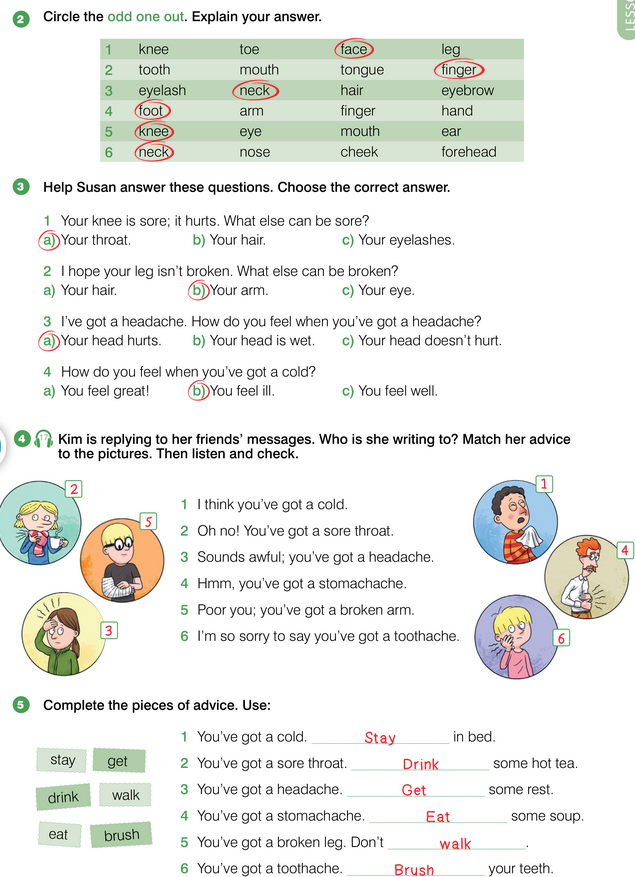 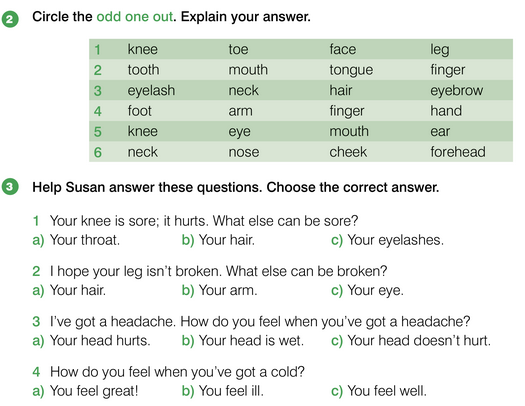 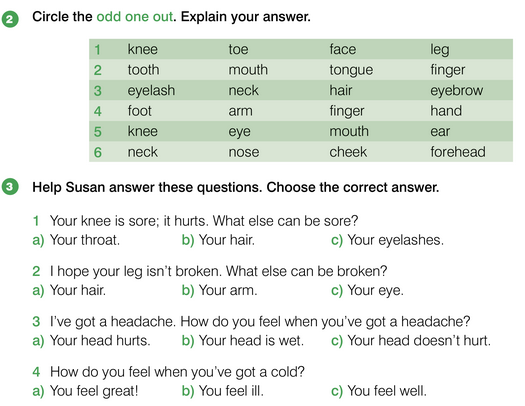 [Speaker Notes: https://hr.izzi.digital/#/repository/204]
HOW ARE YOU FEELING?
UNIT 6 WHAT’S WRONG
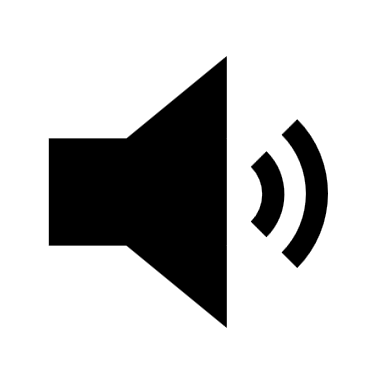 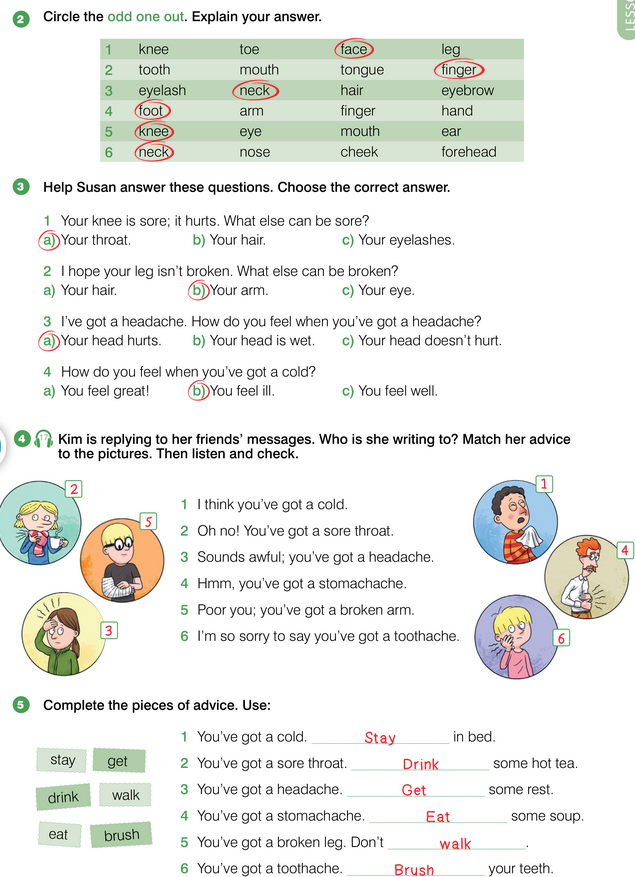 [Speaker Notes: https://hr.izzi.digital/#/repository/204]
HOW ARE YOU FEELING?
UNIT 6 WHAT’S WRONG
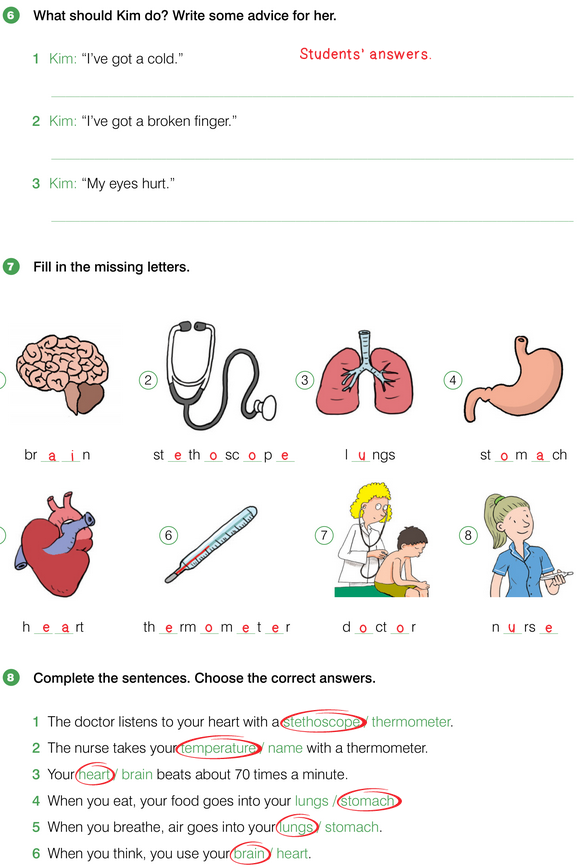 [Speaker Notes: https://hr.izzi.digital/#/repository/204]
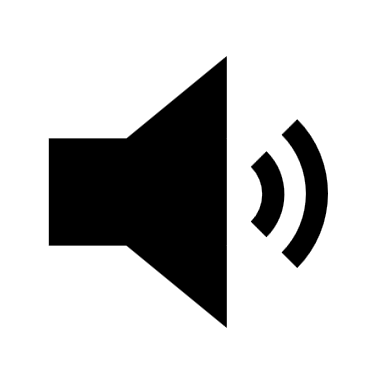 HOW ARE YOU FEELING?
UNIT 6 WHAT’S WRONG
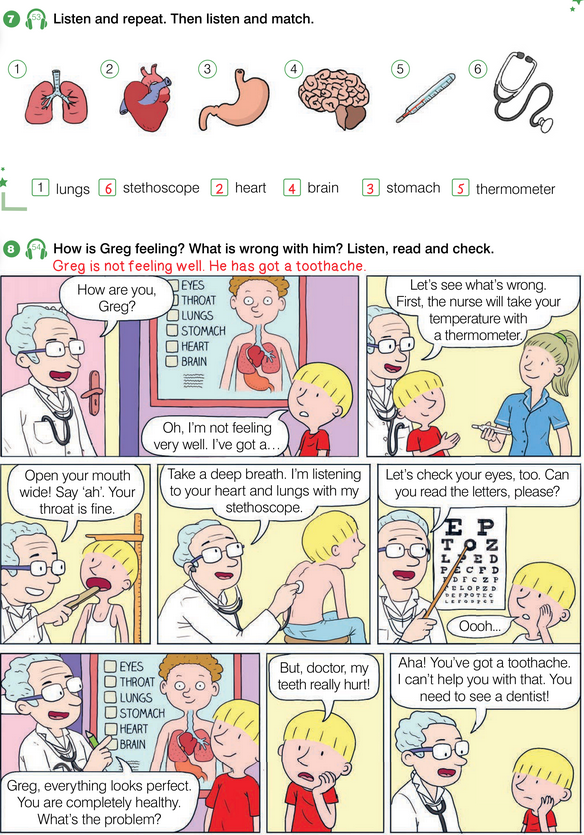 lungs = pluća
heart = srce
stomach = želudac
brain = mozak
thermometer = toplomjer
stethoscope = stetoskop
[Speaker Notes: https://hr.izzi.digital/#/repository/204]
HOW ARE YOU FEELING?
UNIT 6 WHAT’S WRONG
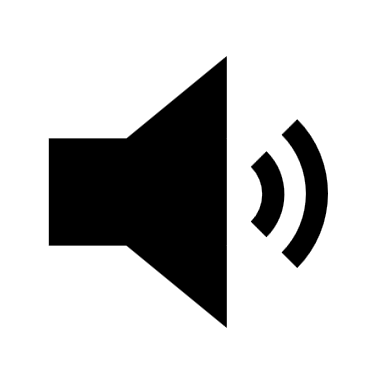 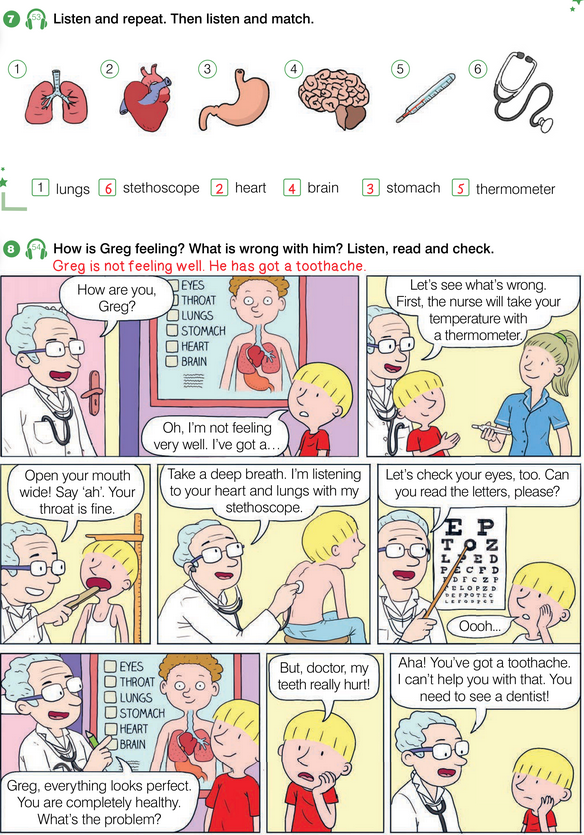 nurse = medicinska sestra
take your temperature = izmjeriti tvoju temperaturu
open your mouth wide = otvori širom usta
take a deep breath = duboko udahni
read the letters = pročitaj slova
completely = potpuno
dentist = zubar
[Speaker Notes: https://hr.izzi.digital/#/repository/204]
HOW ARE YOU FEELING?
UNIT 6 WHAT’S WRONG
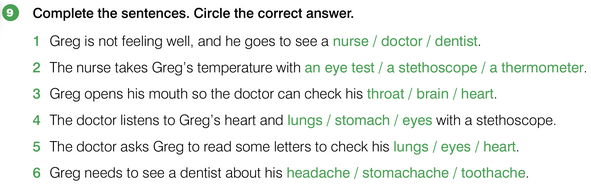 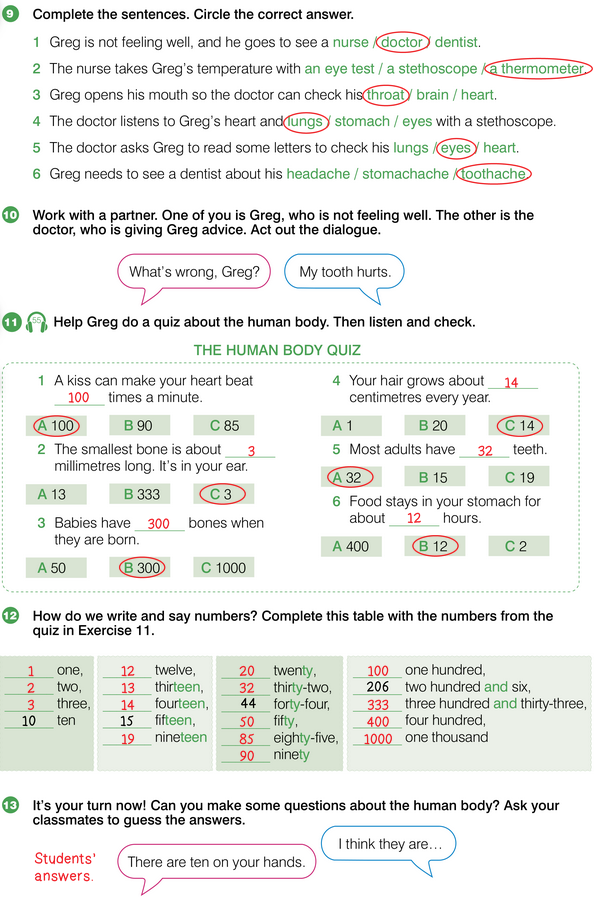 [Speaker Notes: https://hr.izzi.digital/#/repository/204]
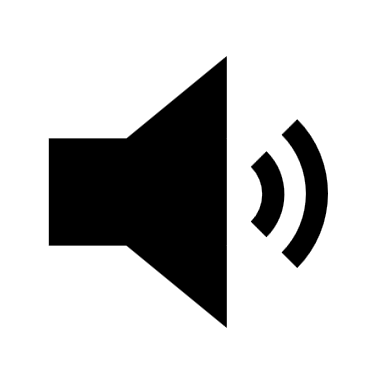 HOW ARE YOU FEELING?
UNIT 6 WHAT’S WRONG
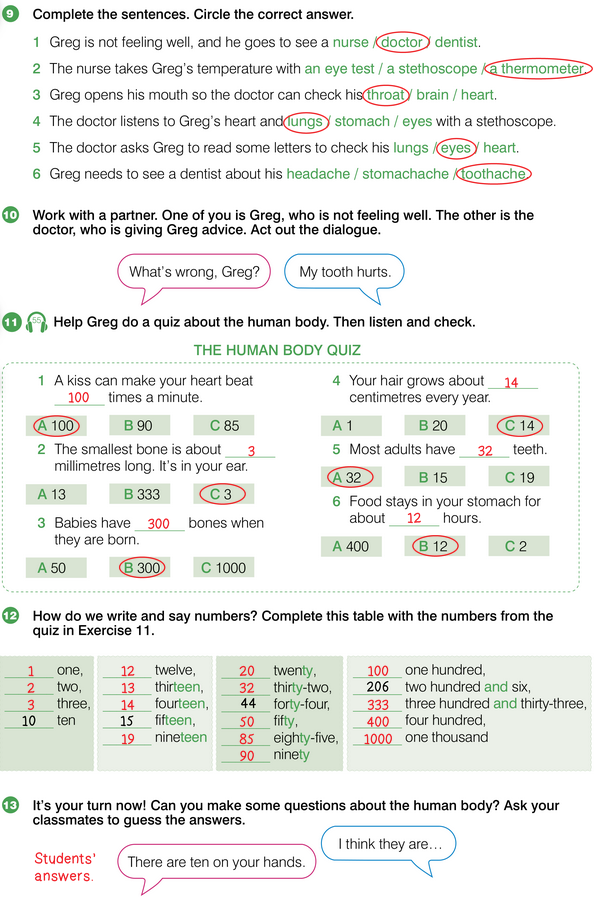 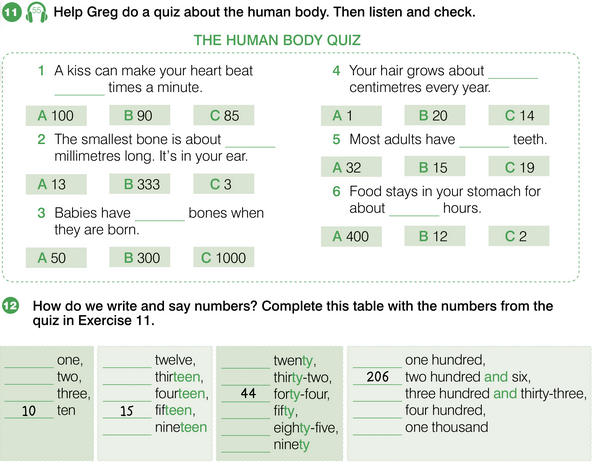 kiss = poljubac
beat = udarati
bone = kost
be born = biti rođen
hair = kosa
grow = rasti 
adults = odrasli
[Speaker Notes: https://hr.izzi.digital/#/repository/204]
HOW ARE YOU FEELING?
UNIT 6 WHAT’S WRONG
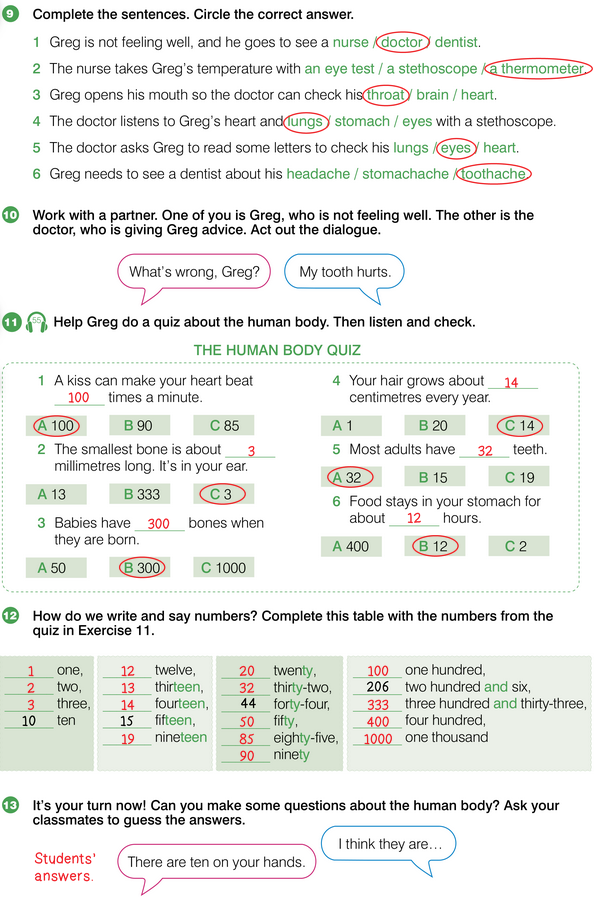 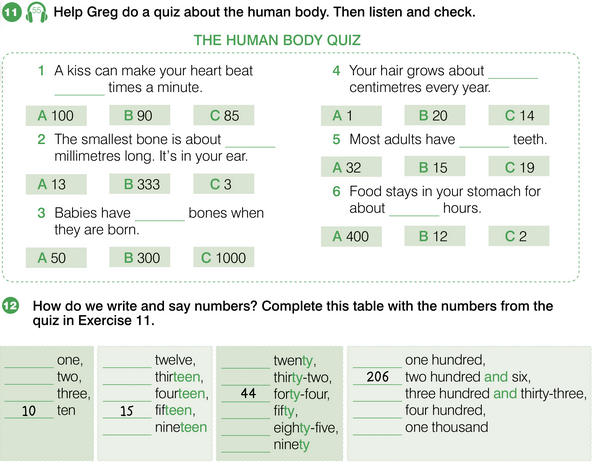 [Speaker Notes: https://hr.izzi.digital/#/repository/204]
HOW ARE YOU FEELING?
UNIT 6 WHAT’S WRONG
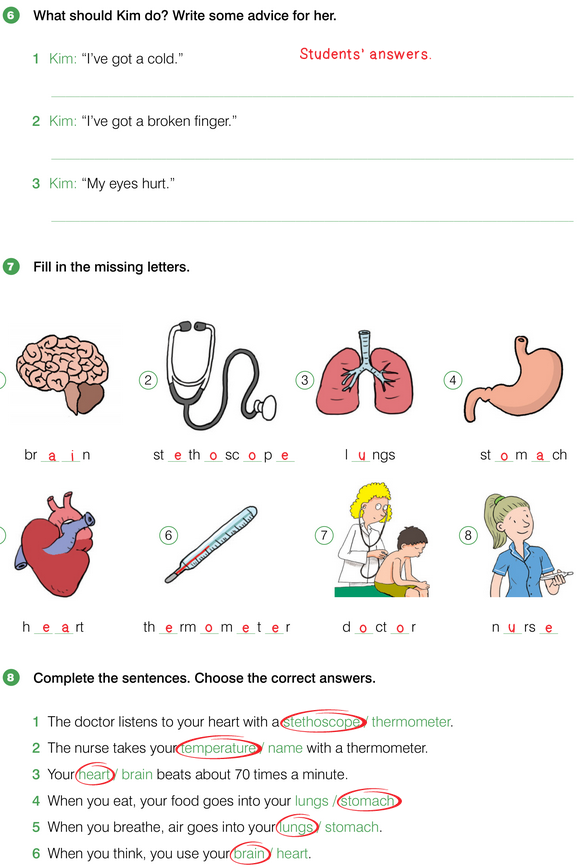 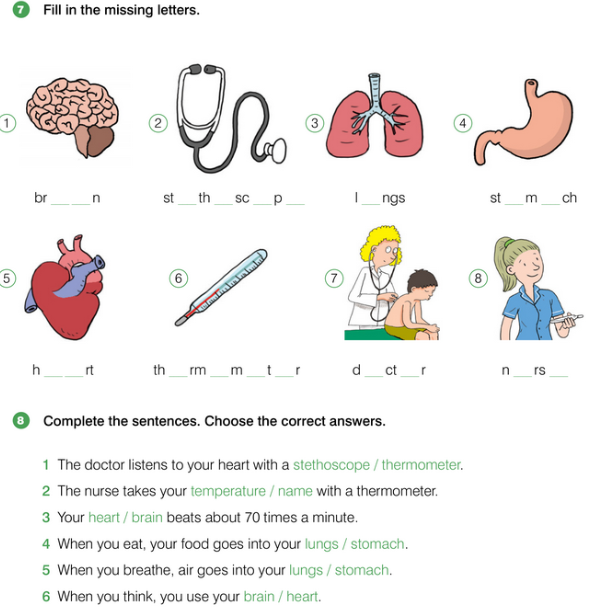 [Speaker Notes: https://hr.izzi.digital/#/repository/204]
HOW ARE YOU FEELING?
UNIT 6 WHAT’S WRONG
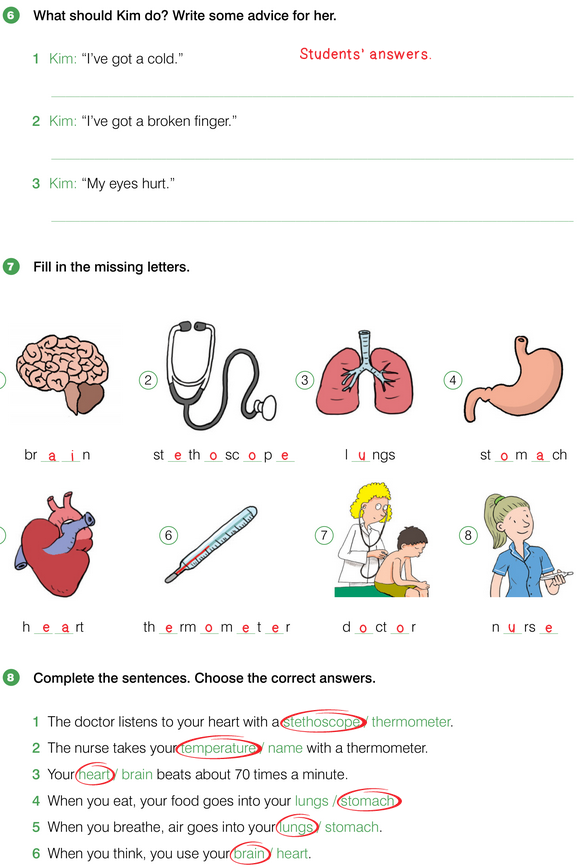 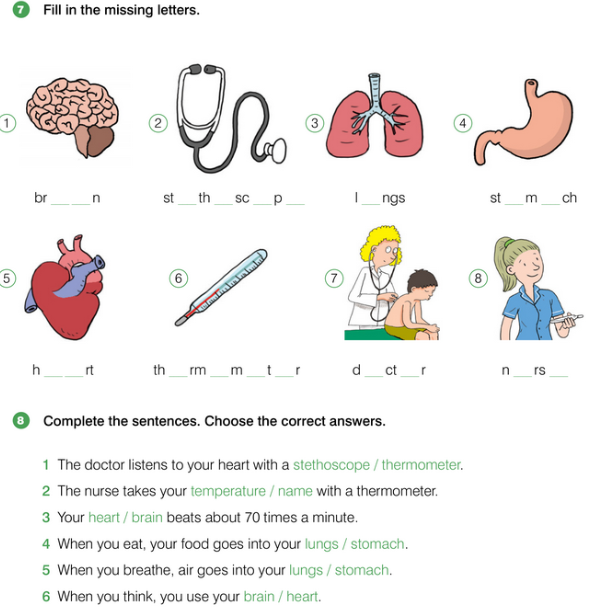 [Speaker Notes: https://hr.izzi.digital/#/repository/204]
HOW ARE YOU FEELING?
UNIT 6 WHAT’S WRONG
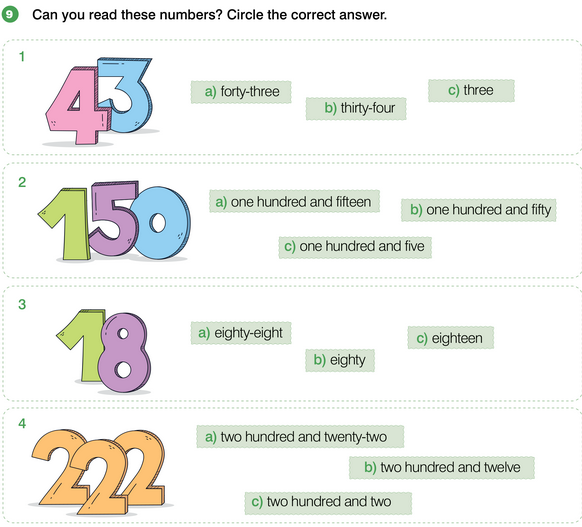 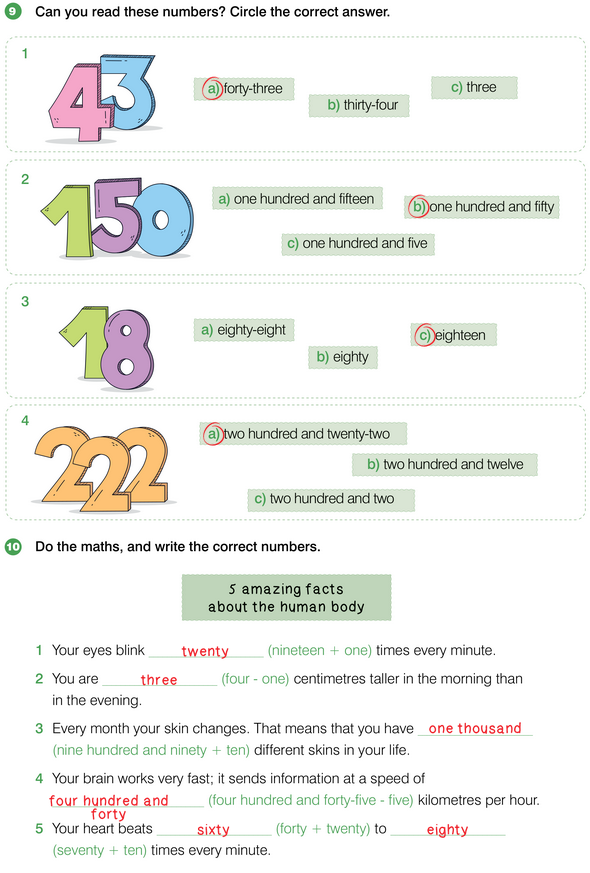 [Speaker Notes: https://hr.izzi.digital/#/repository/204]
HOW ARE YOU FEELING?
UNIT 6 WHAT’S WRONG
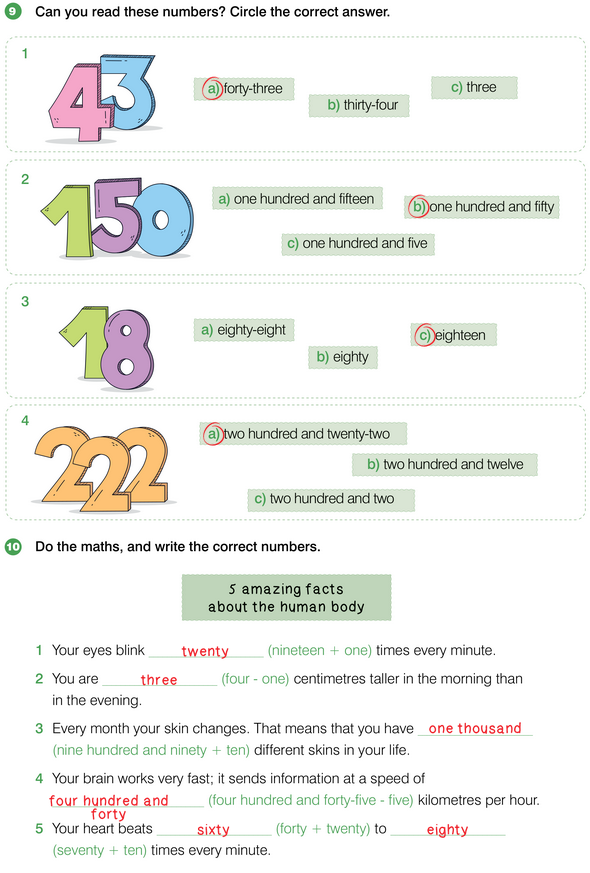 blink = trepnuti
skin = koža
change = mijenjati se
information = podatci
at a speed of = brzinom od
per hour = na sat
[Speaker Notes: https://hr.izzi.digital/#/repository/204]